STR Ordinance Review
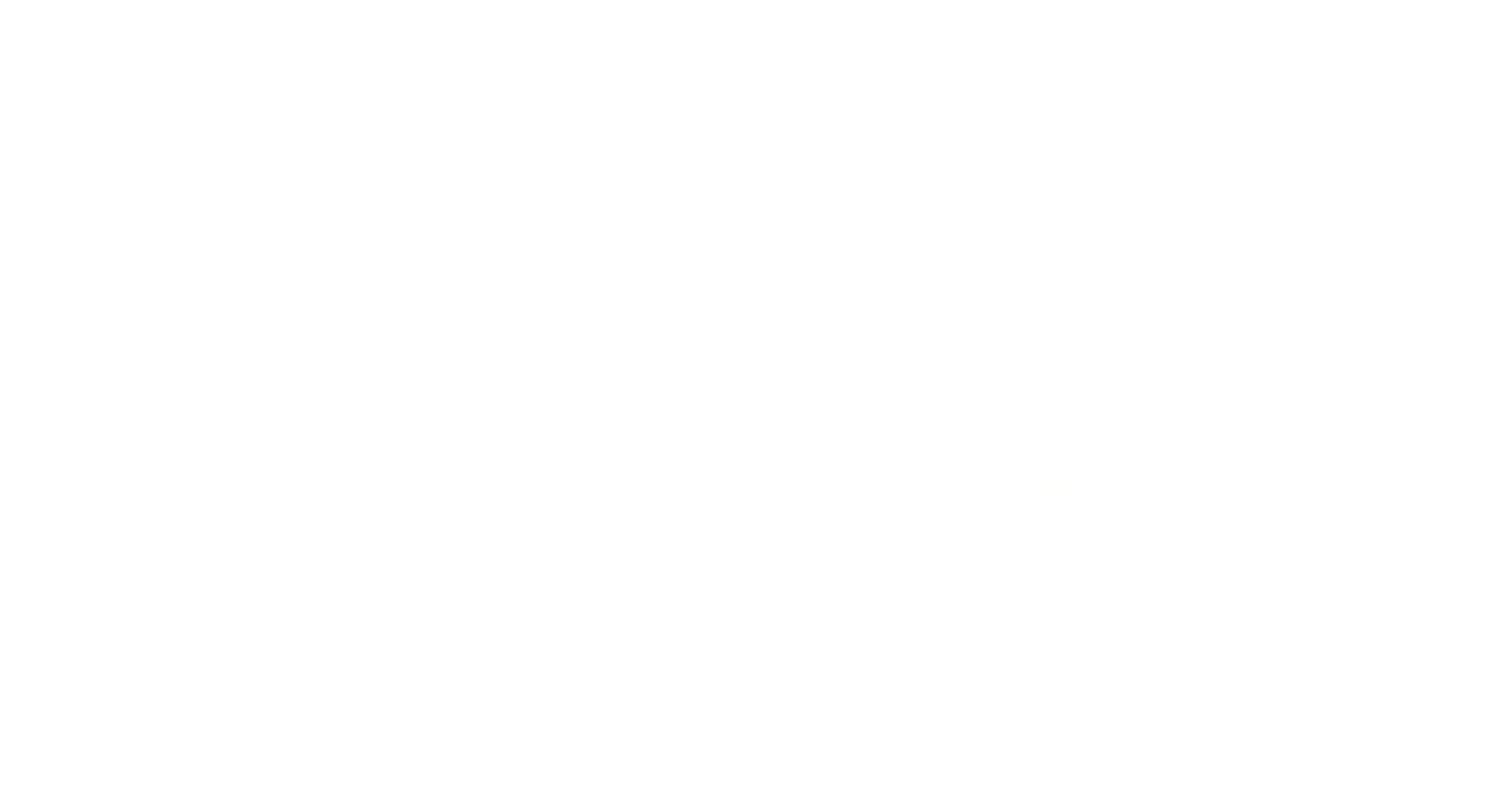 Objectives in Ordinance Study
Address impact of STR’s on residential communities

Mitigate STR impact on housing for local employees
[Speaker Notes: Goal of NLTRA is to make the best decisions for the business and local community, additionally Staff, consultants deliver input to committees]
Proposed Changes to the East Placer County STR Ordinance
[Speaker Notes: CAP committee making recommendations on TOT expenditures related to Tourism Master Plan needs
NLTRA committee, formed per 5yr agreement, formation, procedures yet to be developed
Since NLTRA board appoints TOT committee and TBID committees, important to understand that board composition, ELECTED by membership; not dissimilar to electing BOS
Since NLTRA board appoints TOT comm and TBID]
Thank you